Figure 1. Workflow of metadata collection and database integration. (A): Metadata collection: Metadata were collected ...
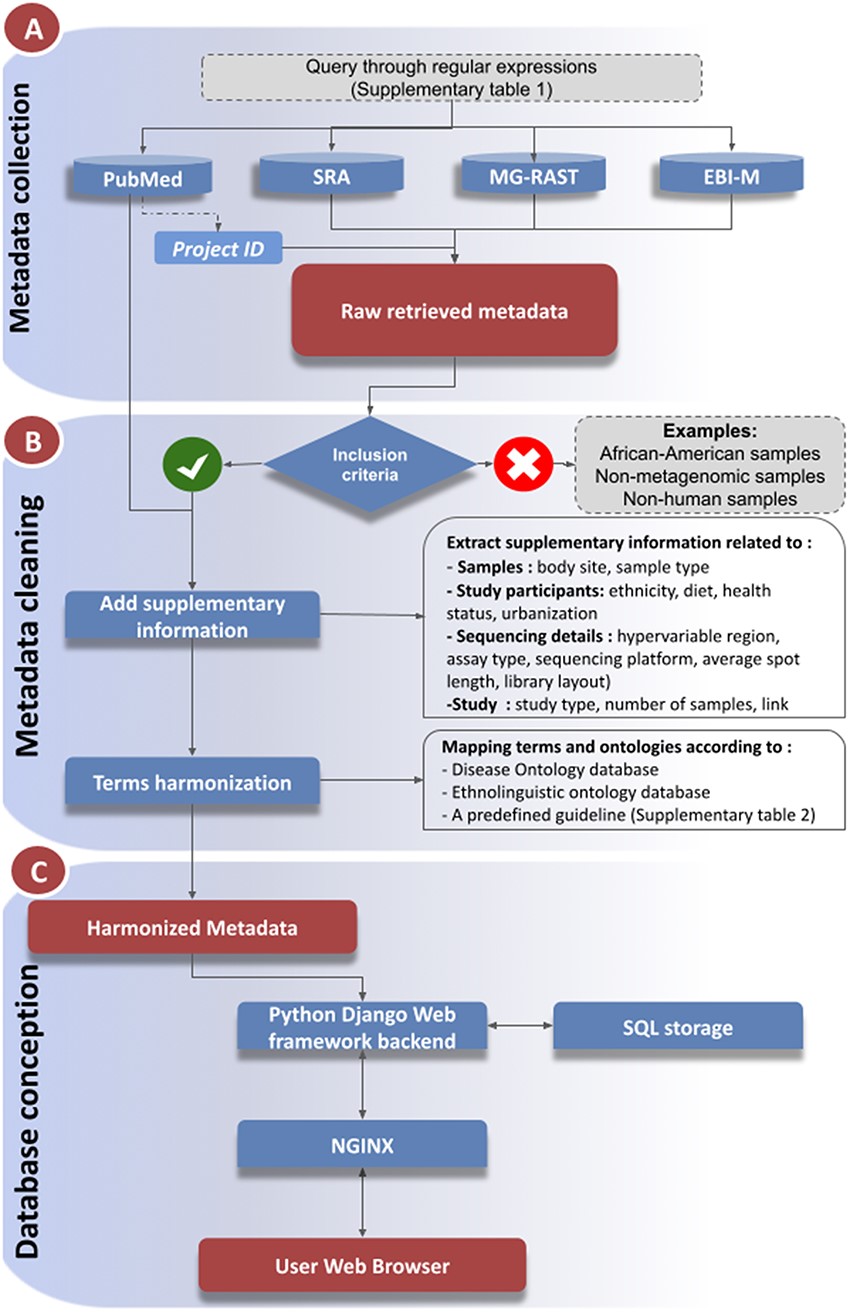 Database (Oxford), Volume 2024, , 2024, baad092, https://doi.org/10.1093/database/baad092
The content of this slide may be subject to copyright: please see the slide notes for details.
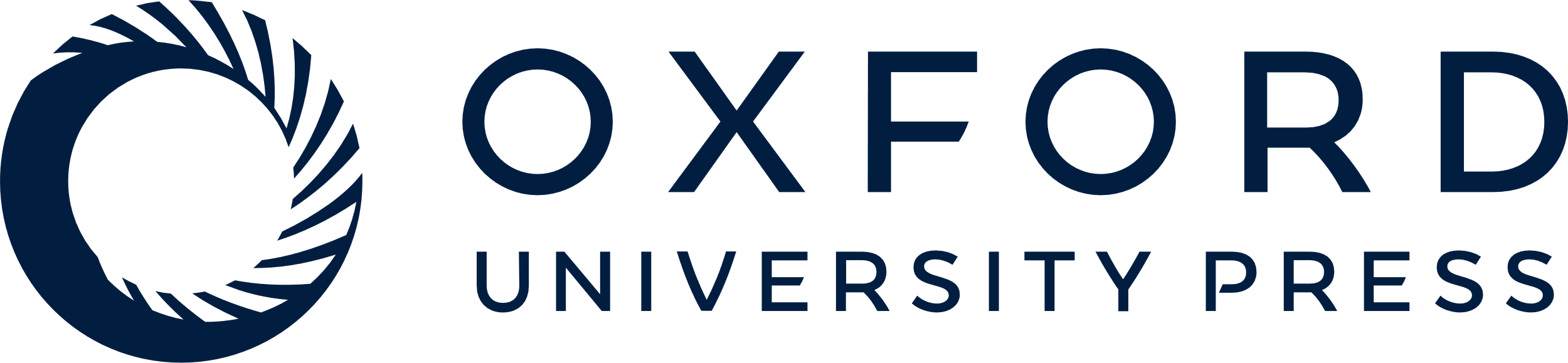 [Speaker Notes: Figure 1. Workflow of metadata collection and database integration. (A): Metadata collection: Metadata were collected from a number of public data repositories. Metadata completion and cleaning (B): The metadata were cleaned, enriched with supplementary information collected from the associated publications, prior to harmonization steps (C): Database and web service constructions.
Alt text Figure 1: Metadata collection and database integration workflow.

Unless provided in the caption above, the following copyright applies to the content of this slide: © The Author(s) 2024. Published by Oxford University Press.This is an Open Access article distributed under the terms of the Creative Commons Attribution License (https://creativecommons.org/licenses/by/4.0/), which permits unrestricted reuse, distribution, and reproduction in any medium, provided the original work is properly cited.]
Figure 2. Summary statistics of the collected and integrated metadata by bioprojects. (A) Bioproject distribution ...
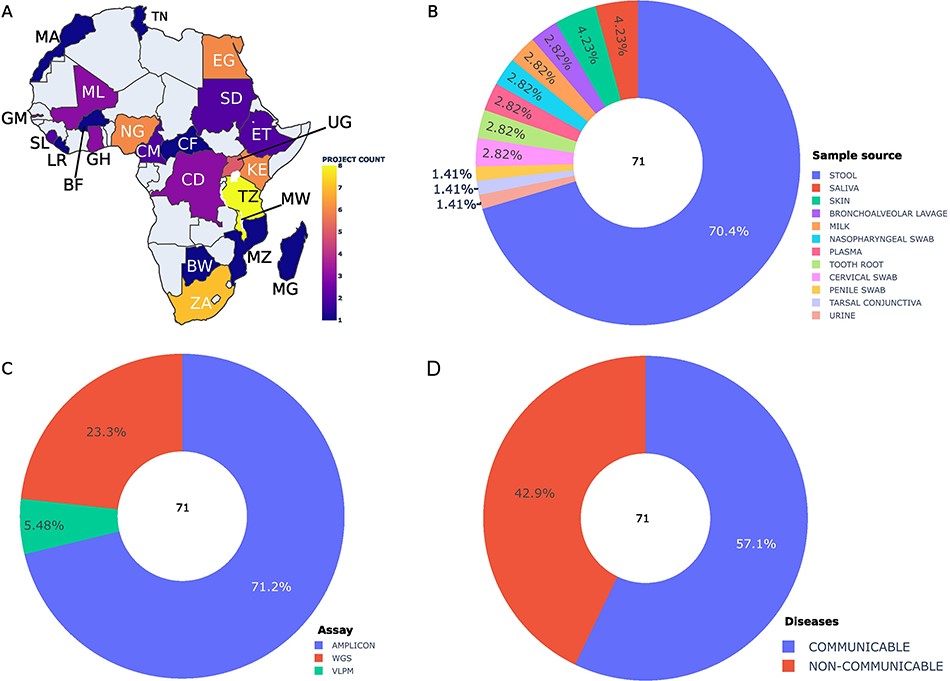 Database (Oxford), Volume 2024, , 2024, baad092, https://doi.org/10.1093/database/baad092
The content of this slide may be subject to copyright: please see the slide notes for details.
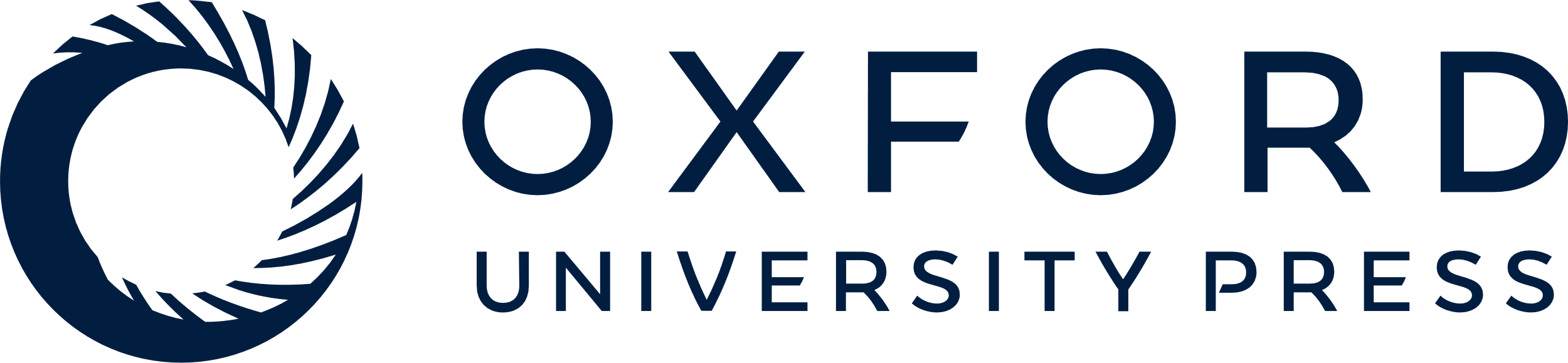 [Speaker Notes: Figure 2. Summary statistics of the collected and integrated metadata by bioprojects. (A) Bioproject distribution according to African countries (A), body site (B), assay type (C) and diseases (D). Abbreviations: BW: Botswana, BF: Burkina Faso, CM: Cameroon, EG: Egypt, ET: Ethiopia, GH: Ghana, KE: Kenya, LE: Liberia, MG: Madagascar, MW: Malawi, ML: Mali, MA: Morocco, MZ: Mozambique, NG: Nigeria, SL: Sierra Leone, ZA: South Africa, UG: Uganda, CF: Central African Republic, CD: Democratic Republic Of The Congo, GM: Gambia, TZ: Tanzania, TN: Tunisia, SD: Sudan.
Alt text Figure 2: Bioproject distribution based on characteristics.

Unless provided in the caption above, the following copyright applies to the content of this slide: © The Author(s) 2024. Published by Oxford University Press.This is an Open Access article distributed under the terms of the Creative Commons Attribution License (https://creativecommons.org/licenses/by/4.0/), which permits unrestricted reuse, distribution, and reproduction in any medium, provided the original work is properly cited.]
Figure 3. AHMP functionalities: Results can be queried using the search bar on the Home page (A). Example of query ...
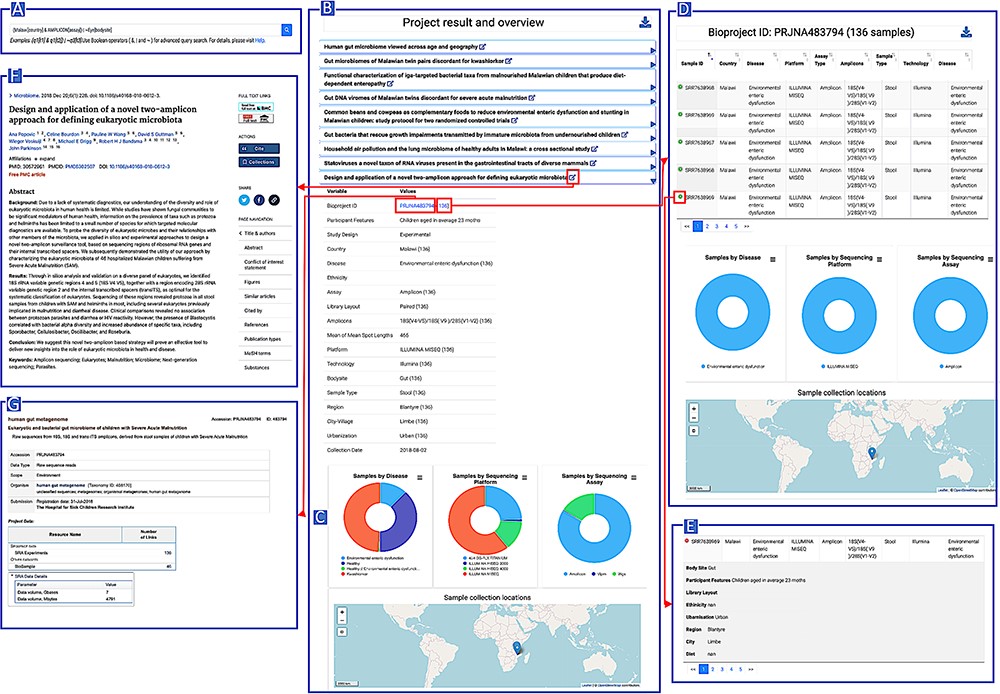 Database (Oxford), Volume 2024, , 2024, baad092, https://doi.org/10.1093/database/baad092
The content of this slide may be subject to copyright: please see the slide notes for details.
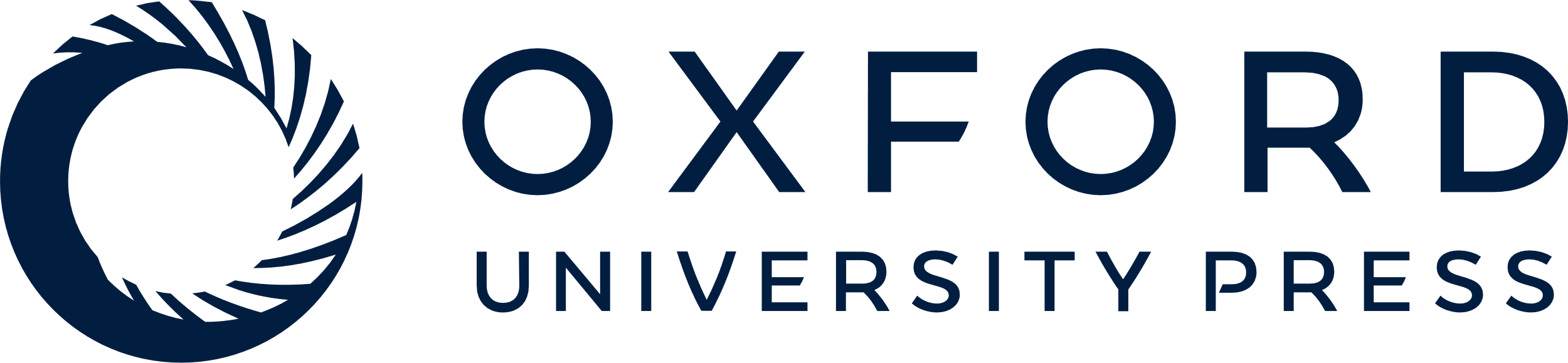 [Speaker Notes: Figure 3. AHMP functionalities: Results can be queried using the search bar on the Home page (A). Example of query results: All the bioprojects related to the query keywords are displayed (B) and results can be further filtered using the interactive charts (D). Minimal information by project (C) or more extended description of samples (E) is also available. A hyperlink to the corresponding publications (F) and the original data (G) is available.
Alt text Figure 3: African Microbiome Database Portal user interface snapshots.

Unless provided in the caption above, the following copyright applies to the content of this slide: © The Author(s) 2024. Published by Oxford University Press.This is an Open Access article distributed under the terms of the Creative Commons Attribution License (https://creativecommons.org/licenses/by/4.0/), which permits unrestricted reuse, distribution, and reproduction in any medium, provided the original work is properly cited.]